Basal ganglia and cerebellum
Ben Simpson
Division of Neuroscience
Imperial College London
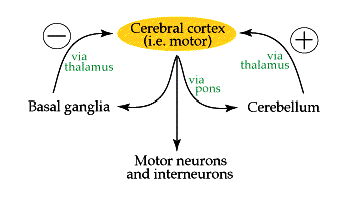 Motor cortex
via 
thalamus
via 
thalamus
basal ganglia
cerebellum
motor neurons & interneurons
spinal cord
Basal ganglia and cerebellum
The balance between these two systems allows for a smooth, coordinated movement, and a disturbance in either system will show up as movement disorders
caudate
striatum
GPe
GPi
putamen
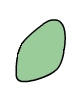 SNc
SNr
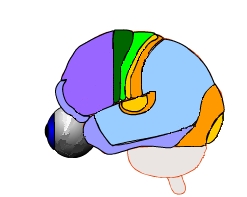 The circuit of the basal ganglia
cortex
Basal ganglia consist
Caudate and putamen (striatum)
Internal and external segments of the globus pallidus (GPi and GPe)
Subthalamic nucleus (STN)

Pars reticulata and pars compacta of the substantia nigra (SNr and SNc)
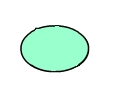 Thalamus
(VA/VL)
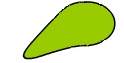 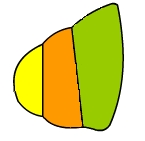 STN
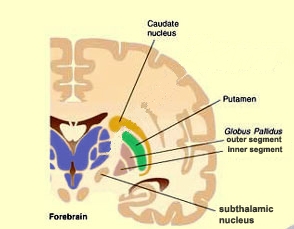 caudate 
nucleus
caudate
putamen
globus 
pallidus 
GPe
GPi
putamen
GPi
GPe
subthalamic 
Nucleus
 (STN)
forebrain
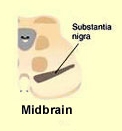 substantia
nigra
midbrain
The circuit of the basal ganglia
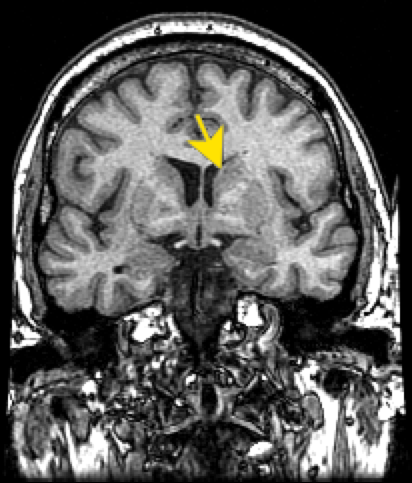 coronal view
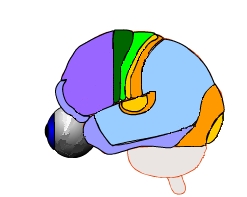 primary motor
SMA
somatosensory
parietal association
PMC
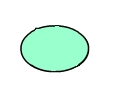 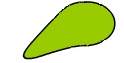 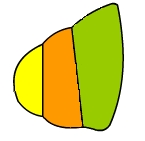 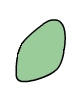 Via thalamus
Back to cortex: SMA & PMA the two regions involved in movement preparation and planning
Nigro-striatal pathway
The circuit of the basal ganglia
From cerebral cortex
SMA, PMA, M-I, somatosensory, parietal cortex project to
caudate and putamen
From the putamen projections to 
GPi and SNr (direct pathway)
GPe 
	to GPi via STN (indirect pathway)
caudate
Thalamus
(VA/VL)
STN
striatum
GPi and SNr are the only ouput of the basal ganglia
Projections to thalamus
GPe
GPi
putamen
SNc
SNr
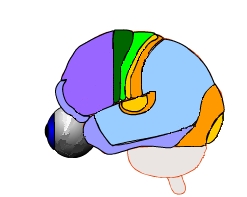 cortex
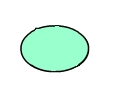 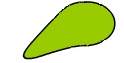 +
caudate
Thalamus
(VA/VL)
_
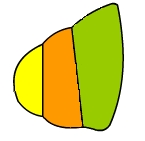 STN
GPe
+
+
+
gaba
_
_
_
_
GPi
_
putamen
gaba
gaba
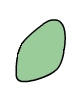 gaba
DA
SNc
gaba
gaba
SNr
Nigro-striatal 
pathway
How the basal ganglia 
communicate with cortex ?
The gobus pallidus (Gpi) inhibits thalamus.
The putamen inhibits Gpi which in turn releases thalamus from inhibition.
The thalamus (less inhibited) through its projections to the cortex releases the selected movement.
The correct balance is maintained by the SNc which provide excitatory inputs to the caudate and putamen
The GPi and SNr are the messengers of all information from BG. They perform this role by inhibiting the thalamus. Their code consists in the modulation of the inhibitory input to the thalamus.
Basal Ganglia Circuit
Focused Inhibition
Disorders of the basal ganglia
Parkinson’s disease
&
Huntington’s disease
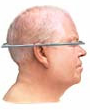 Substantia nigra
(Normal subject)
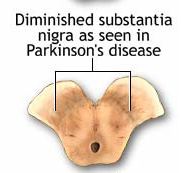 Substantia nigra
(Parkinson’s disease
>80% loss dopamine cells)
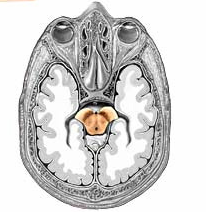 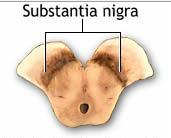 PRIMARY PATHOLOGY OF PARKINSON’S DISEASE
NEURONAL DEGENERATION
SUBSTANTIA NIGRA / SNpc (    DA)
dopamine
dopamine
dopamine
dopamine
Degeneration of dopamine neurons
loss of nigro-striatal dopaminergic terminals (axons)
in caudate & putamen
Normal brain
Parkinson’s brain
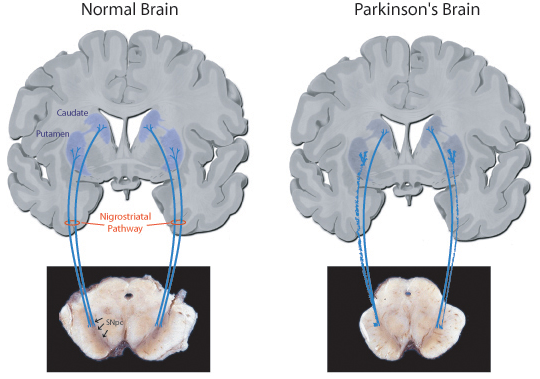 caudate
putamen
Nigrostriatal
pathway
Coronal view
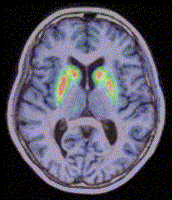 caudate
putamen
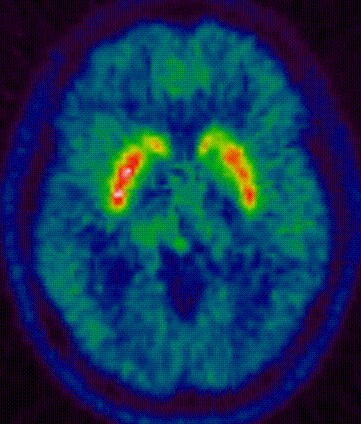 R
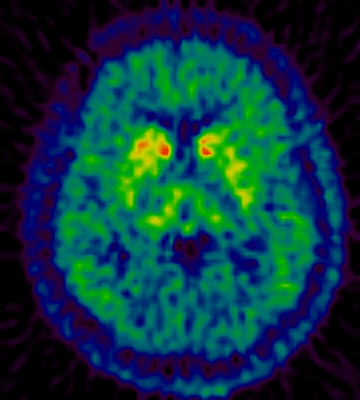 transaxial view
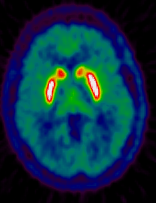 Advanced Parkinson’s disease
L-side hemiparkinson
Normal subject
Positron emission tomography (PET)       18F-dopa
Parkinson’s disease
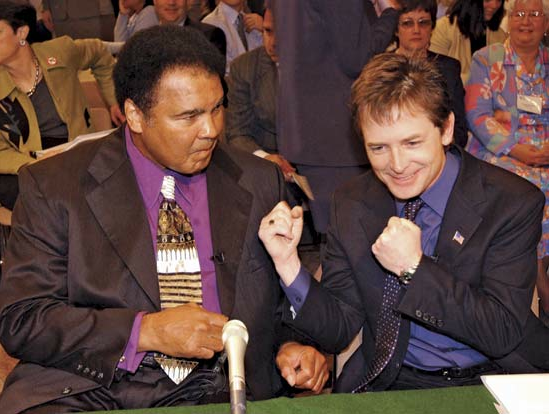 Parkinson’s disease
Bradykinesia-sloweness of movements
	Difficulty in small movements: doing up buttons, handling a knife
	Face hypomimic (absence of movements that normally animate the face, expressionless, mask-like)
	Akinesia- difficulty in the initiation of movements. Needs external sensory triggers to initiate movement: e.g. a visual trigger because cannot initiate movements internally
Tremor at rest-cease with voluntary activity-usually starts in one hand (asymmetry) tends to spread with time to other parts of the body
Rigidity-(no to be confused with spasticity) a type of resistance to passive movements. To the physician passively moving the patient’s limb feels  like bending a lead pipe- lead pipe rigidity
Parkinson’s disease
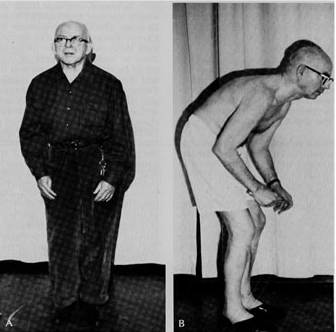 walking slow, small steps, shuffling feet, reduced arm swing
stooped posture: head and body bent forward and downward
Huntington’s disease
HD is caused by a mutation of the huntingtin gene on chromosome 4. The mutation is expressed as an autosomal dominant disease.
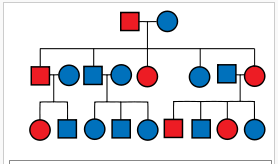 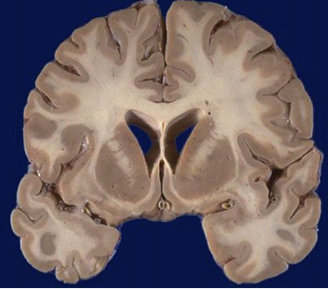 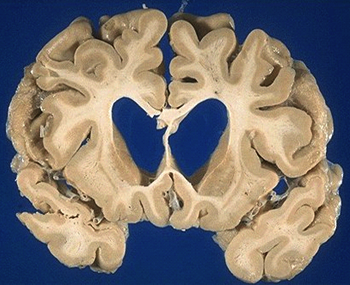 Huntington’s disease
The main pathology consists in degeneration of spiny GABAergic neurons in the striatum: caudate first and later putamen.
Profound atrophy of caudate and putamen nuclei (loss of neurons in these areas).
Huntington’s disease
Choreic movements (Chorea): Rapid jerky involuntary movements of the body
These movements usually affect the hands and the face at first.
Early in the course of the disease patients can mask the spontaneous movements by incorporating them into socially acceptable movements.
They gradually increase overtime until the patients become totally incapacitated by them.
Later on cognitive decline and dementia
Death usually 10-15 years from symptoms onset
occipital lobe
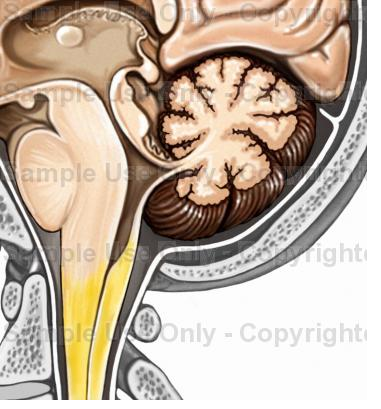 IV ventricule
pons
The cerebellum
“Little Brain”
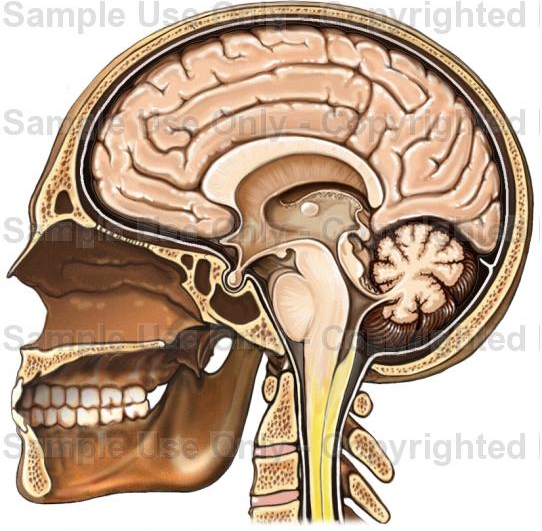 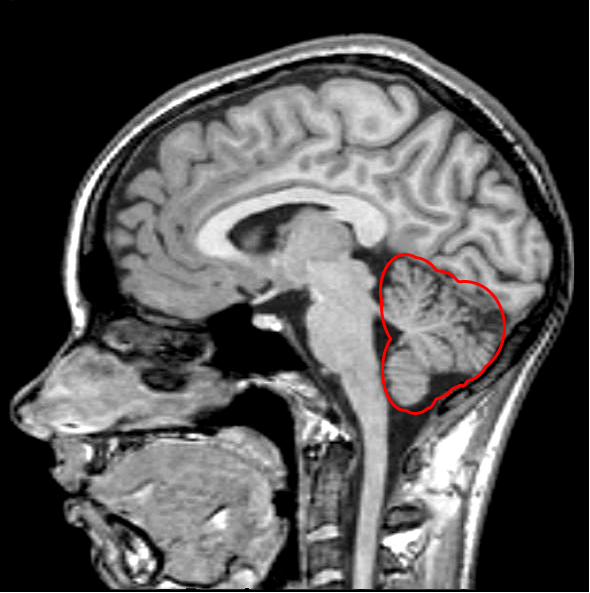 The cerebellum
anatomy
Folds of the cerebellar surface: folia
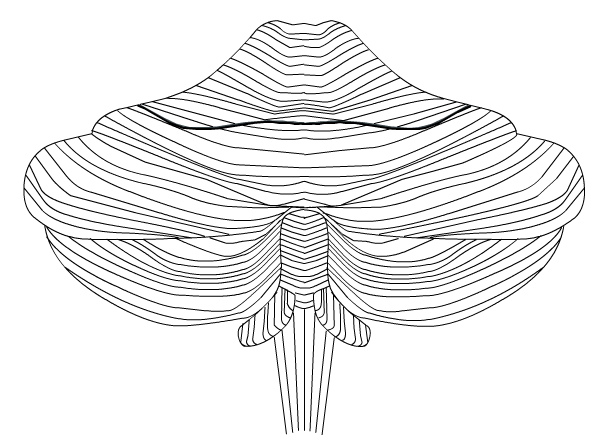 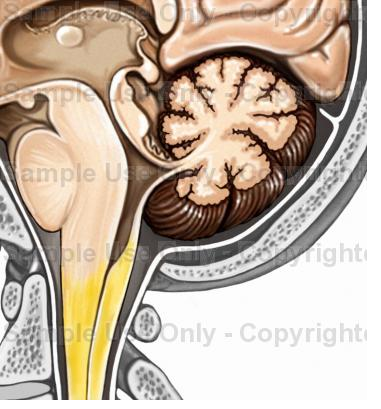 The cerebellum
anatomy
1. anterior lobe
2. posterior lobe
3. flocculonodular lobe
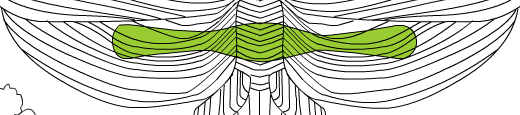 The cerebellum is divided horizontally into 3 lobes
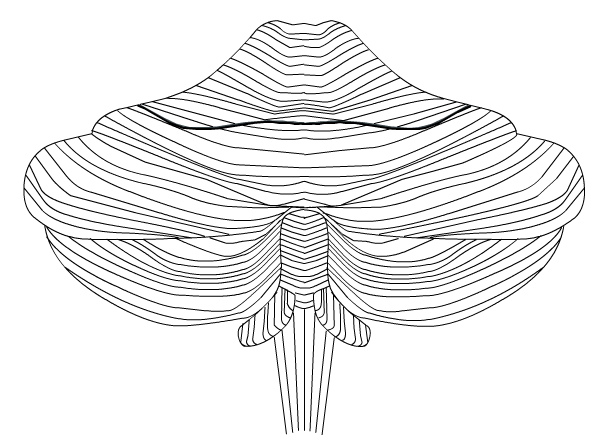 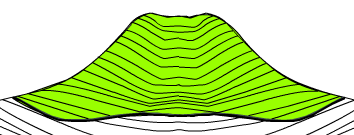 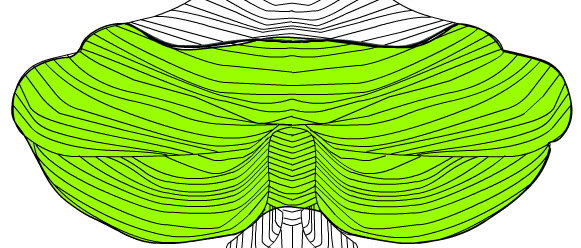 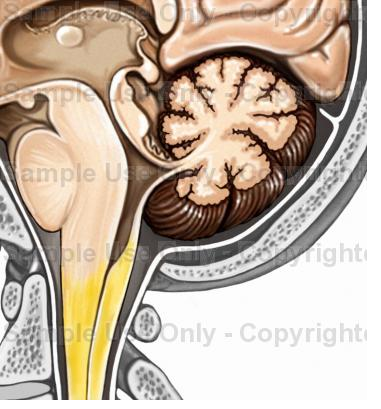 The cerebellum
anatomy
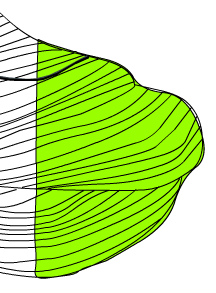 lateral 
cerebellum
vermis
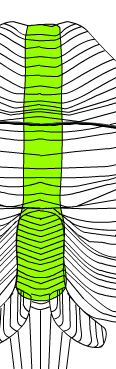 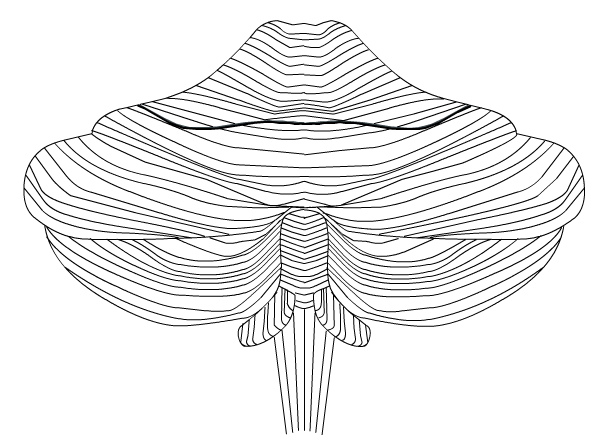 intermediate 
cerebellum
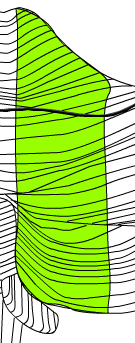 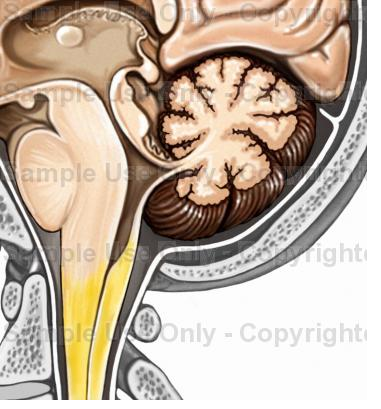 Superior cerebellar 
peduncle
pons
Dentate nucleus
interposed
fastigial
Middle cerebellar 
peduncle
Inferior cerebellar 
peduncle
Deep cerebellum nuclei
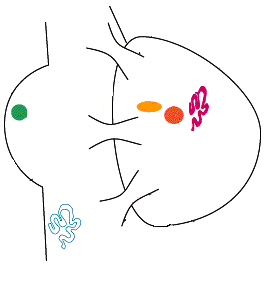 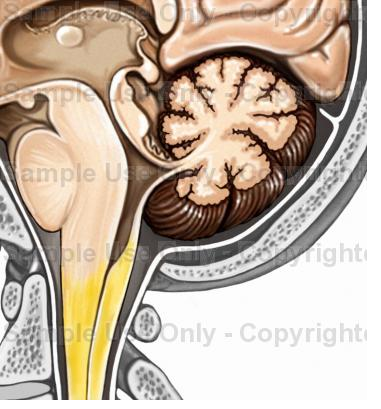 Cerebellar Function:Efference Copy
3 functional divisions of the cerebellum
1. Vestibulocerebellum
2. Spinocerebellum
3. Cerebrocerebellum
The 3 functional divisions of the cerebellum and their input and output
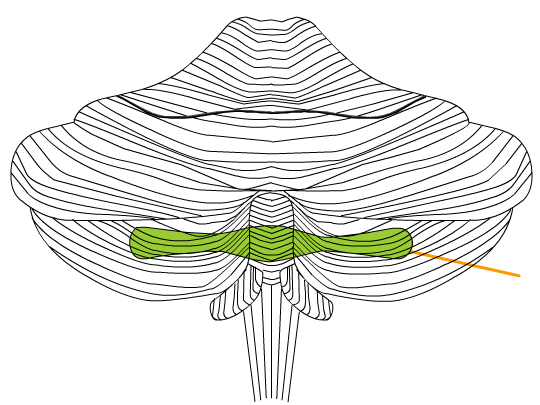 1. Vestibulo cerebellum
The flocculonodular lobe (the oldest part of the cerebellum)
The 3 functional divisions of the cerebellum and their input and output
The vermis projects to the fastigial nucleus
2. Spinocerebellum
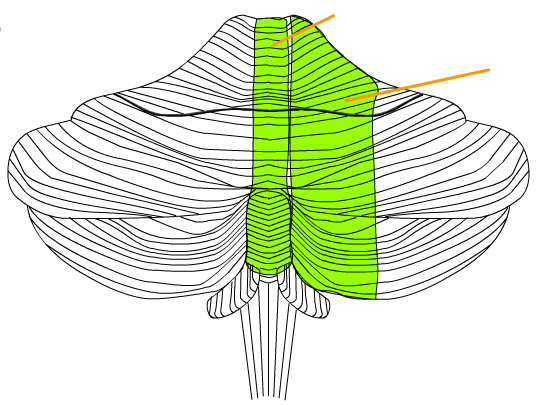 The intermediate projects to the interposed nucleus
The 3 functional divisions of the cerebellum and their input and output
3. Cerebrocerebellum
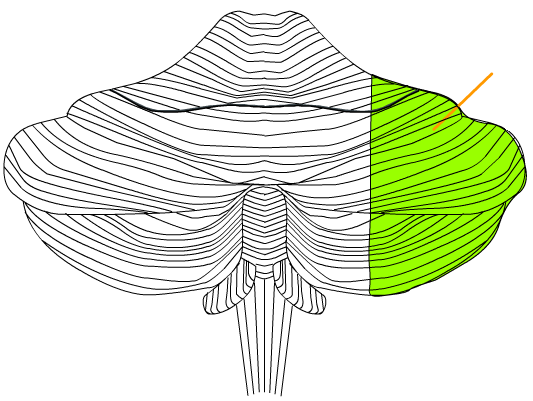 The lateral lobe (the newest part of the cerebellum) projects to the dentate nuclei
Superior cerebellar 
peduncle
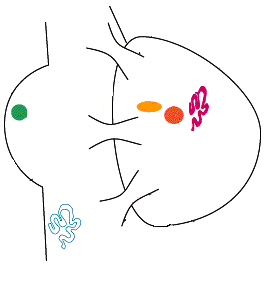 pons
floccoulonodular 
cortex
Inferior cerebellar 
peduncle
Vestibular system
 (vestibular nuclei &
vestibular nerve)
Main projections and function
1. Vestibulo cerebellum
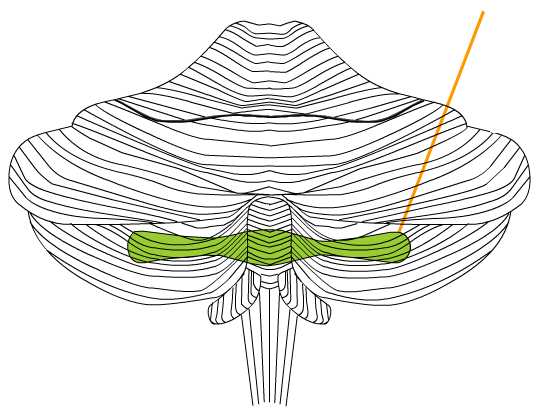 Functions: 
Regulation of gait and posture 
and equlibrium
Coordination of head movements 
with eye movements
Main projections and function
red 
nucleus
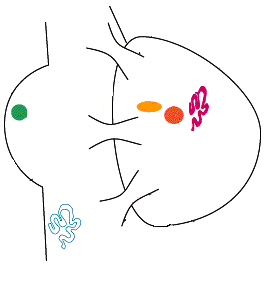 Superior cerebellar 
peduncle
pons
reticular formation nuclei
Nuclei
Fastigial Interposed
Inferior cerebellar 
peduncle
Dorsal & Ventral Spinocerebellar tracts
(Somatosensory inputs
from proprioceptors and exteroceptors)
Reticulo-spinal and Rubro-spinal tracts
(to spinal cord-motor neurons)
2. Spinocerebellum
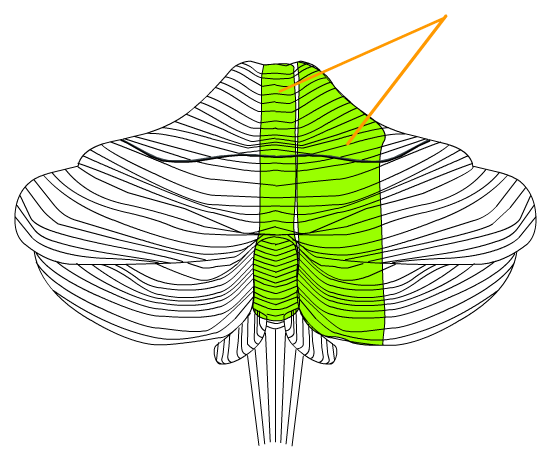 Function: 
Coordination of speech
Adjustment of muscle tone 
Coordination of limb movements
Spinal afferents from axial portions of the body, trigeminal, visual and auditory inputs project to the vermis
Spinal afferents from the limbs project to the intermediate areas-
Somatotopic organization in the cerebellum cortex
spinal cord
Main projections and function
thalamus
Superior cerebellar 
peduncle
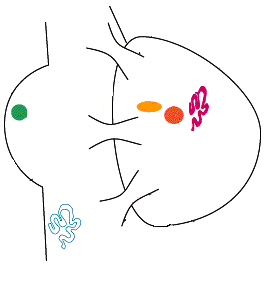 Reticular 
formation
& pontine 
nuclei
pons
Dentate 
nucleus
Middle cerebellar 
Peduncle
Inferior cerebellar 
peduncle
inferior olive nuclei
3. Cerebrocerebellum
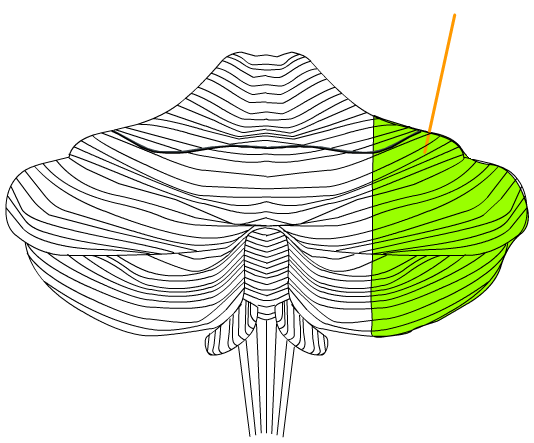 Cerebral cortex 
(MI, SMA, S1, PP & primary visual cortex)
Function: 
Coordination of 
skilled movements
Tactics of 
immediate movements
Cognitive function
Attention, 
processing of language
Emotional control
Main signs in cerebellar disorders
1) Instability when standing or walking-Wide based stance, staggering and  wide based walking (looks drunk) (Ataxia)
2) Romberg sign negative
3) Reduced muscle tone (floppy limbs) (Hypotonia) ??
4) Inability to judge distance and when to stop (Dysmetria)
5) Slurred speech (Dysarthria)
6) Inability to coordinate movements – inability to perform rapid alternating movements (Dysdiadochokinesia)